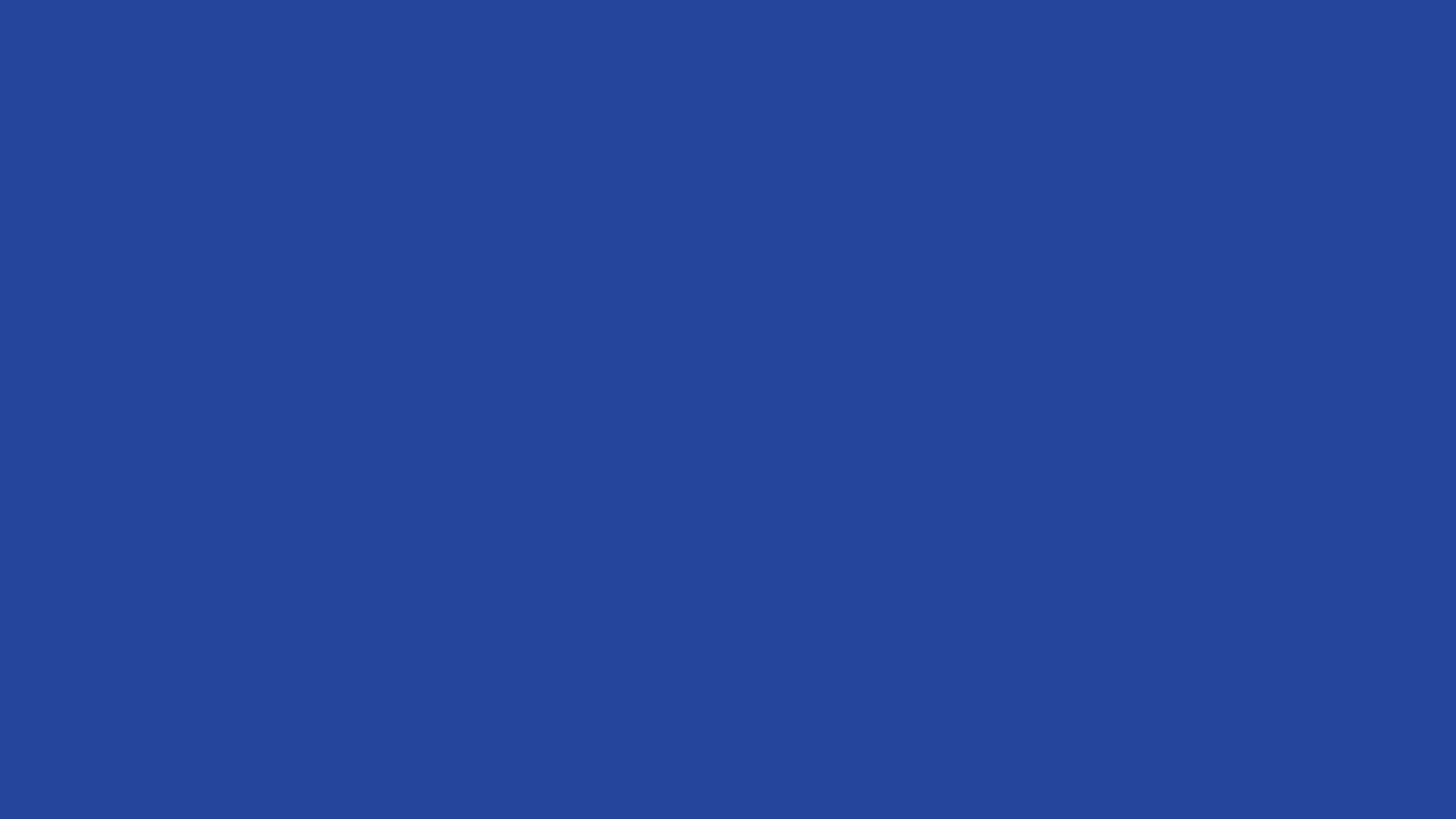 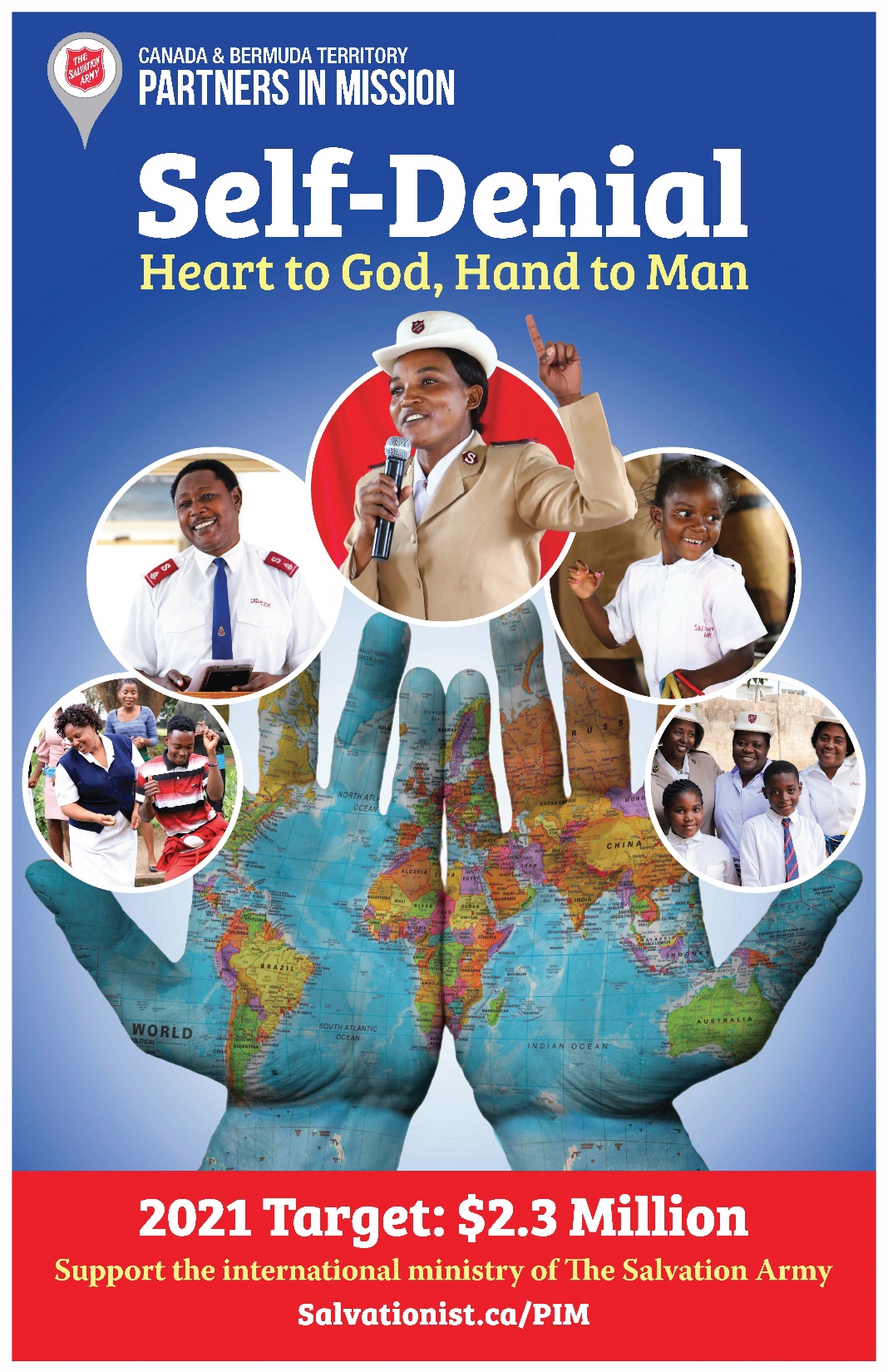 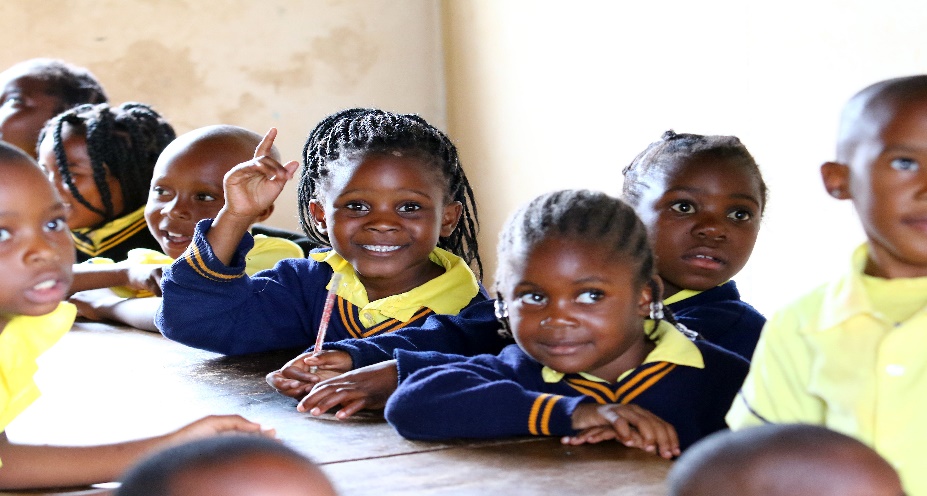 Support our 
Partners in Mission campaign!
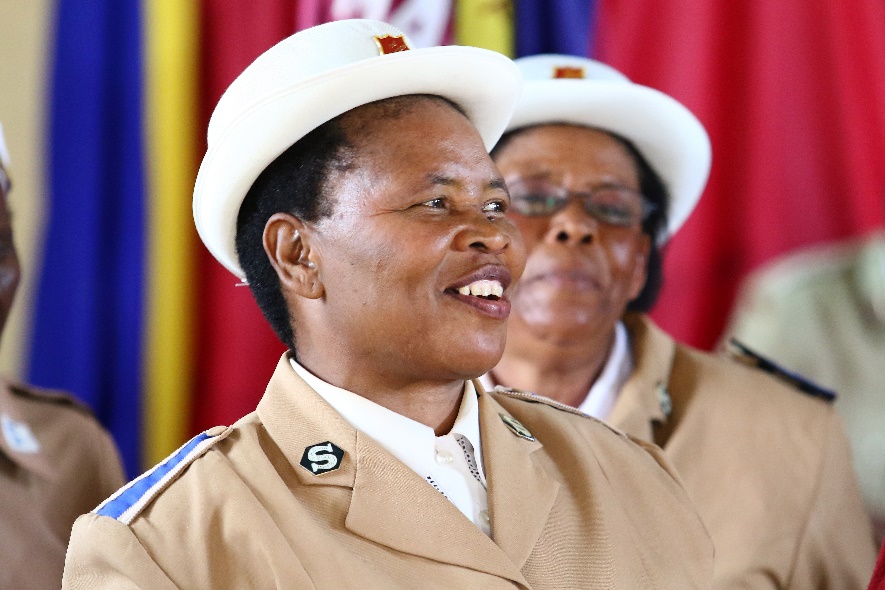 Donations accepted at your local Corps